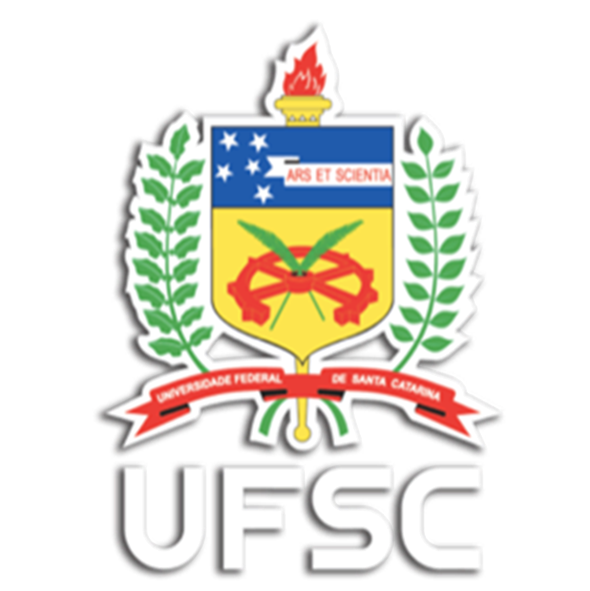 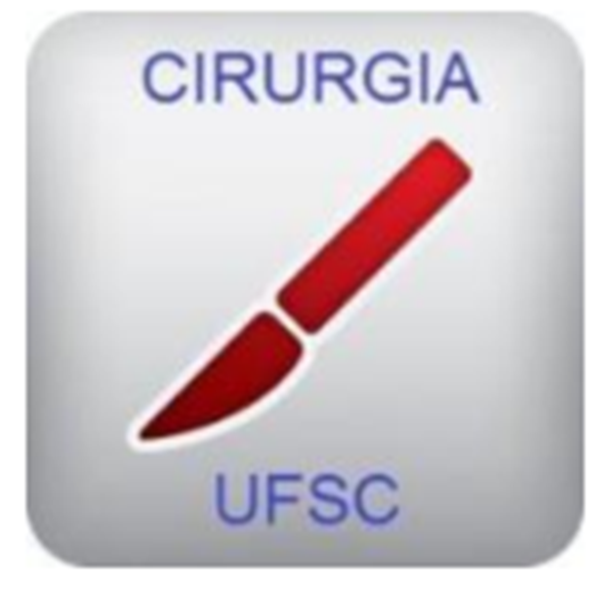 Fratura da pelve
Prof. Dr. Daniel Fernandes
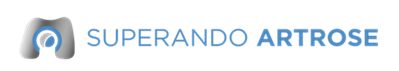 Sumário
Fratura da pelve
Anel pélvico
Fratura-luxação do acetábulo
Fraturas do anel pélvico
3% de todas as fraturas
25% dos pacientes politraumatizados
23% com instabilidade hemodinâmica
12% das lesões instáveis possuem lesões urogenitais
Índice de mortalidade pode chegar a 50%
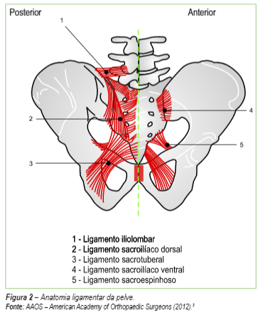 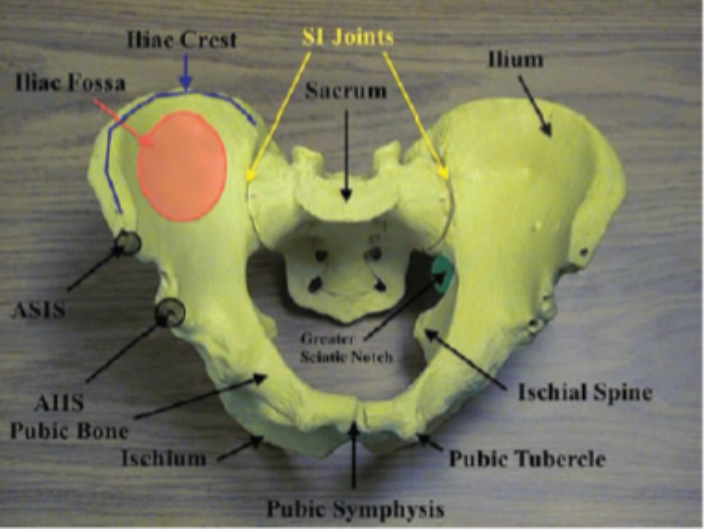 Anatomia
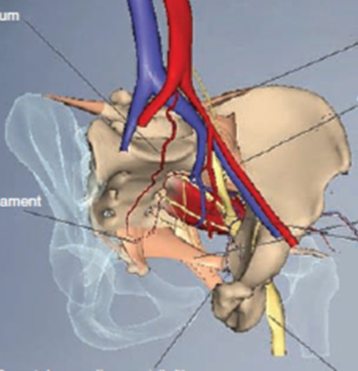 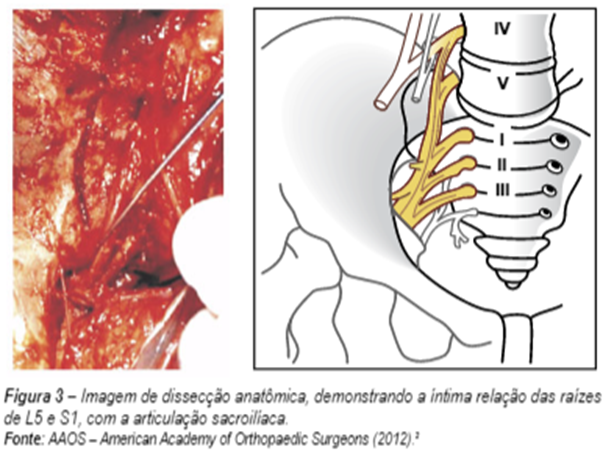 Relações anatômicas
Principal fonte de hemorragia é venosa
Ramos da art. ilíaca interna, art. glútea superior e art. pudenda
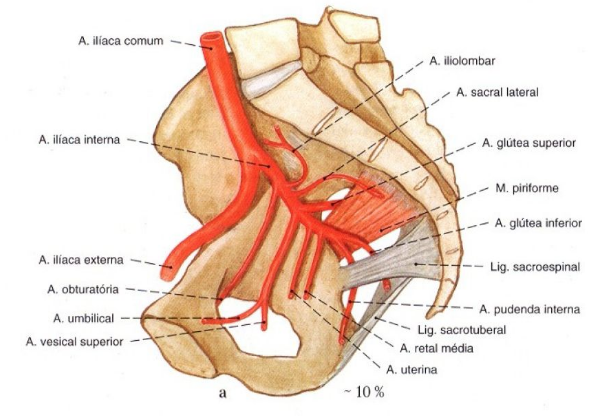 Exame físico
Discrepâncias de MMII
Deformidade rotacionais
Lesões abertas 
Hemorragia anal ou vaginal
“fratura exposta oculta”
Avaliação neurológica
Manobra de compressão dos ilíacos
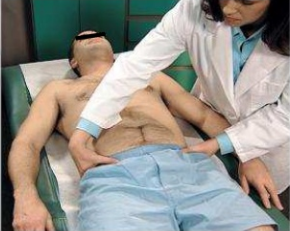 Avaliação radiográfica
Série radiográfica de trauma: perfil cervical, AP de tórax e pelve
AP da pelve – 90%
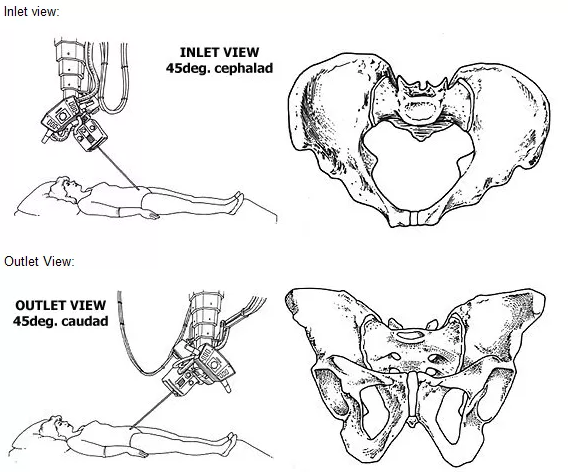 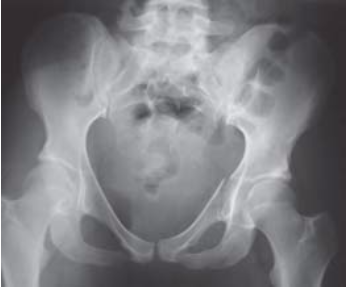 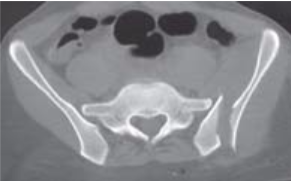 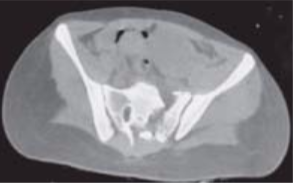 Tomografia computadorizada
Fraturas da região posterior do osso ilíaco
Fraturas do sacro
Lesão lig. Posterior da art. Sacro-ilíaca
Planejamento do tto definitivo
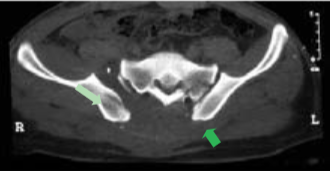 Classificação
Tipo A
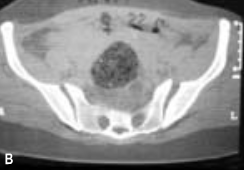 Tipo B
> 2,5 cm
Tipo C
Tratamento inicial
ATLS (advanced trauma life support)
Padronização do atendimento
Priorizar o diagnostico e tto das lesões mais graves
Exame primário, reanimação, reavaliação, exame secundário, tto definitivo e exame terciário
Tratamento
Fratura estável – hemodinâmica estável
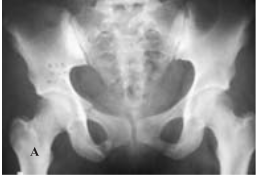 Tto conservador
Estável 
Abertura da sínfise < 2,5cm
Ramos púbicos sem desvio
Avulsões ósseas
REPOUSO
Consolidação em 8 a 12 semanas
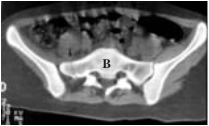 Fratura estável – hemodinâmica instável
Buscar outras causas de instabilidade
Tratamento conservador da fratura
Fratura instável hemodinâmica  estável
Tratamento cirúrgico
Mesmo dia
ou
Planejado para o 5 ao 10 dia pós-trauma
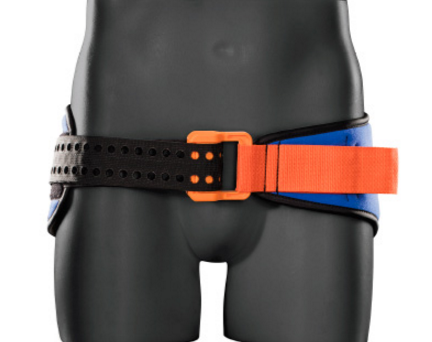 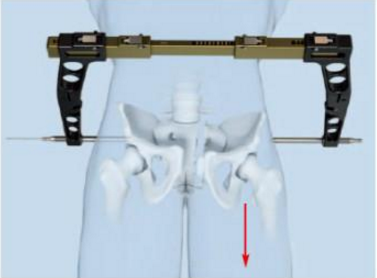 Fratura INSTÁVEL – hemodinâmica INSTÁVEL
Estabilização cirúrgica de urgência
Tipo livro aberto ou compressão lateral 
Fixador externo anterior
Instabilidade rotacional e vertical
Clamp pélvico
FE + Tração Transesquelética
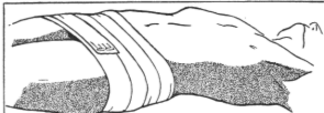 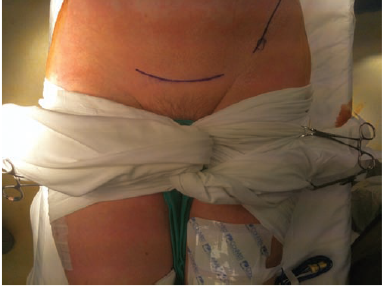 Fixação externa de urgência
Fratura do acetábulo
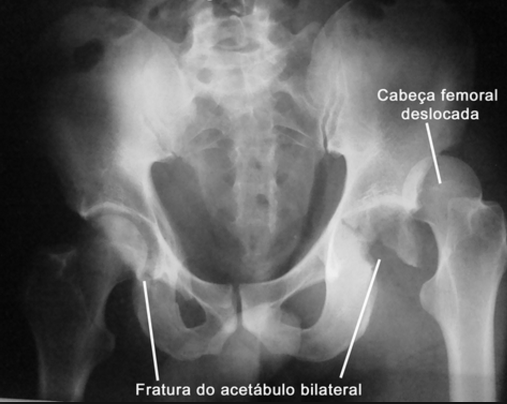 2/3 das fraturas (luxações) são em < 40anos
40% a 75% são politraumatizados
19% TCE
18% lesão torácica
8% lesão abdominal
6% lesão genitourinária
35% tem lesão associada no membro ipsilateral
12% tem lesão do nervo isquiático
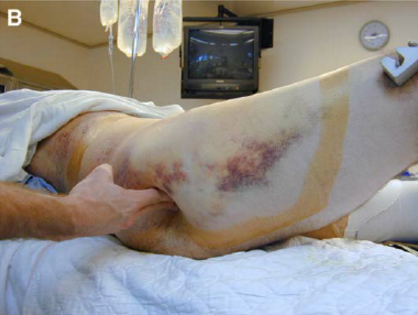 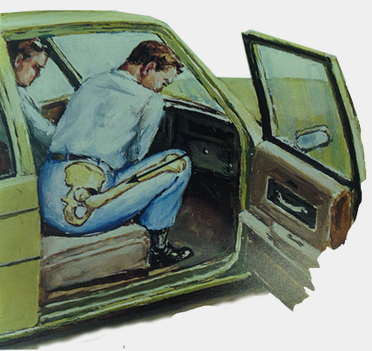 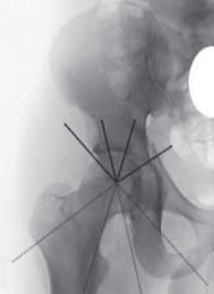 Objetivos do tratamento
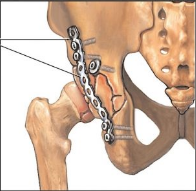 Restaurar a anatomia do acetábulo
Luxação e expostas - urgência
Pacientes jovens – osteossíntese
Idosos – avaliar artroplastia do quadril
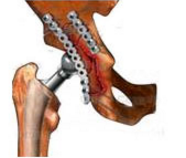 Complicações
TVP
Osteoartrite pós-traumática
Lesão do nervo isquiático
Ossificação heterotópica
Necrose avascular da cabeça femoral
Fratura do anel pélvico e acetábulo
Jovens
Alta energia
Mortalidade
Anel pélvico x acetábulo
Conclusão
Obrigado